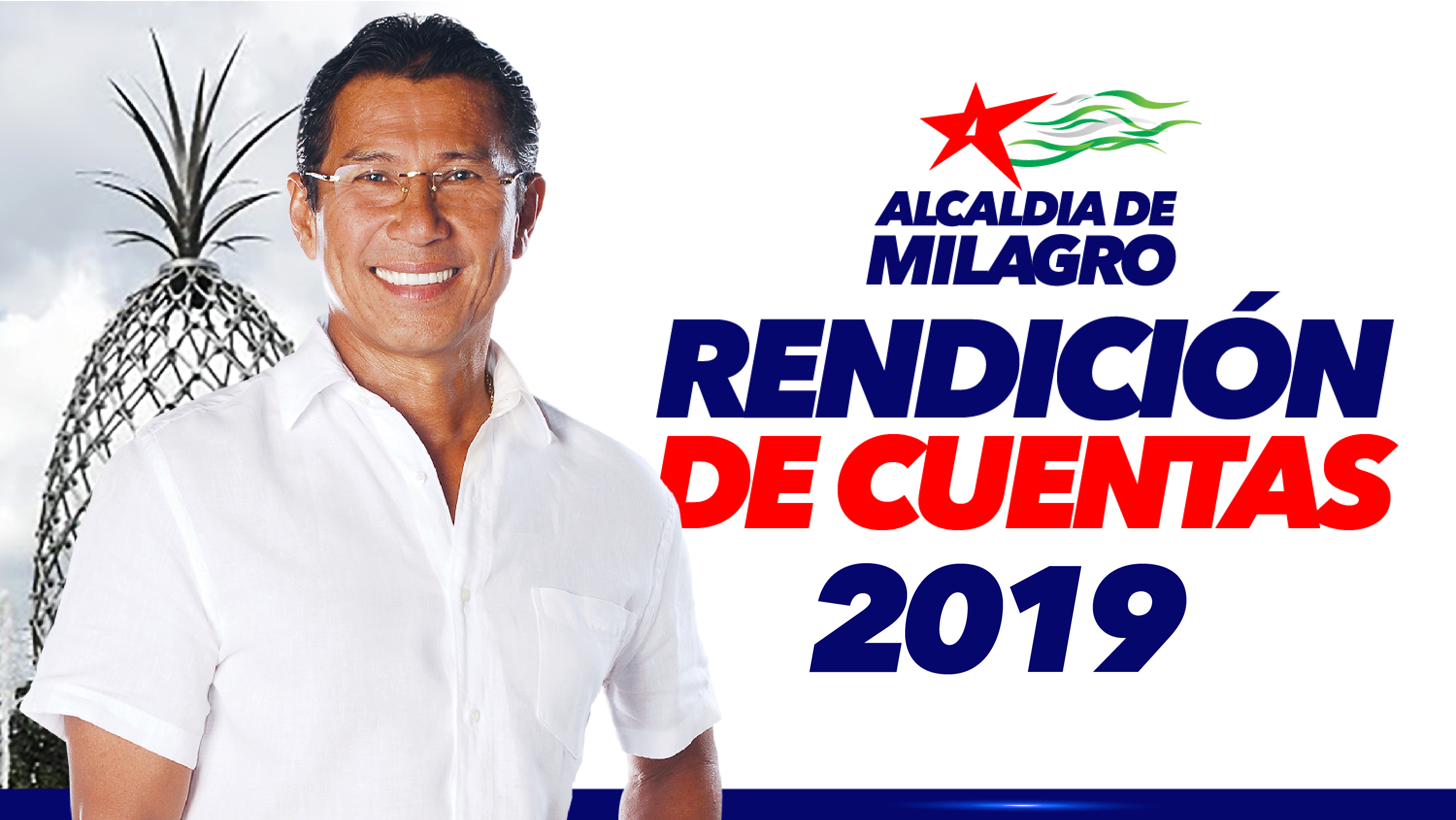 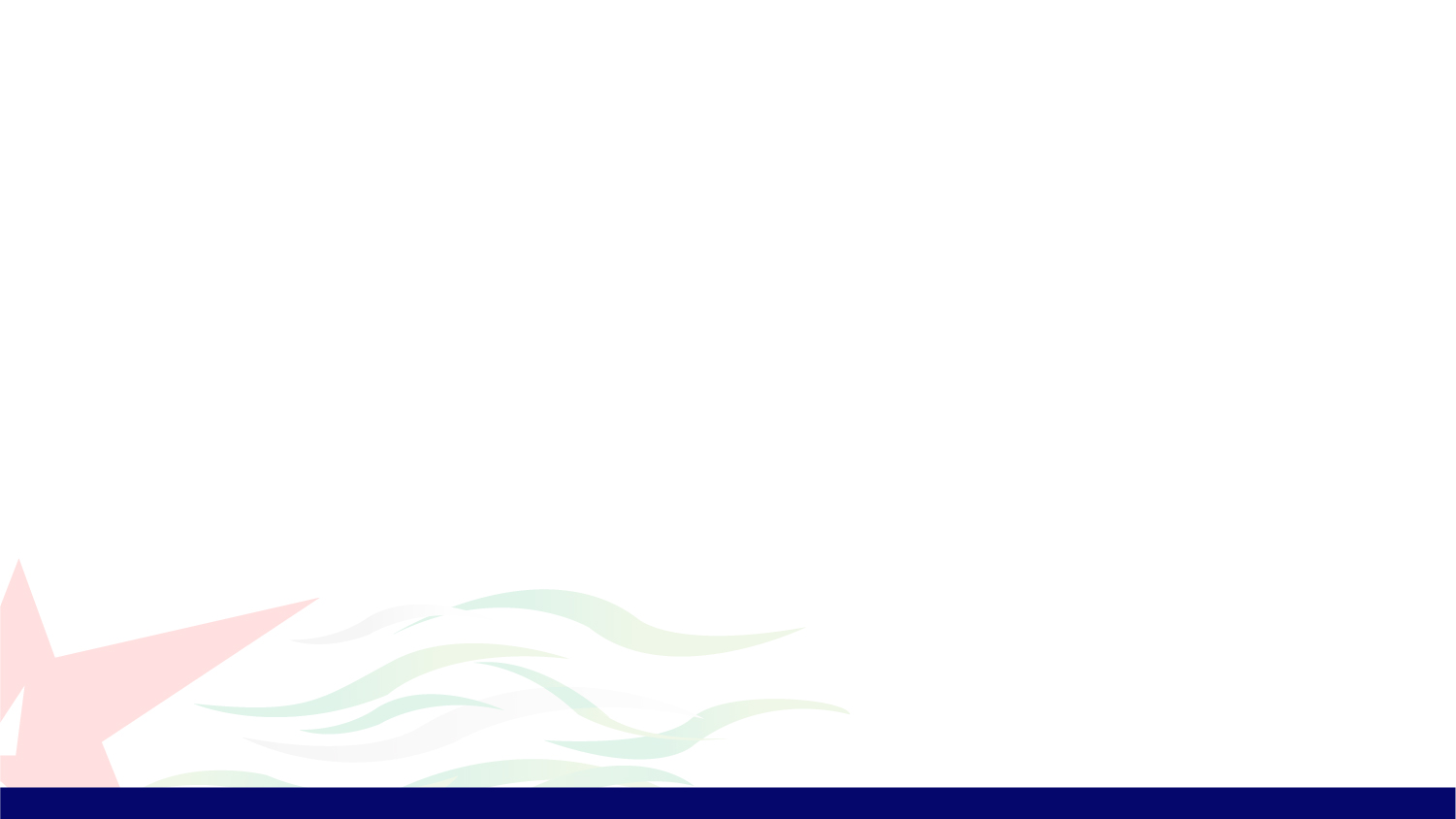 DIRECCIÓN DE 
DESARROLLO 
E INCLUSIÓN SOCIAL
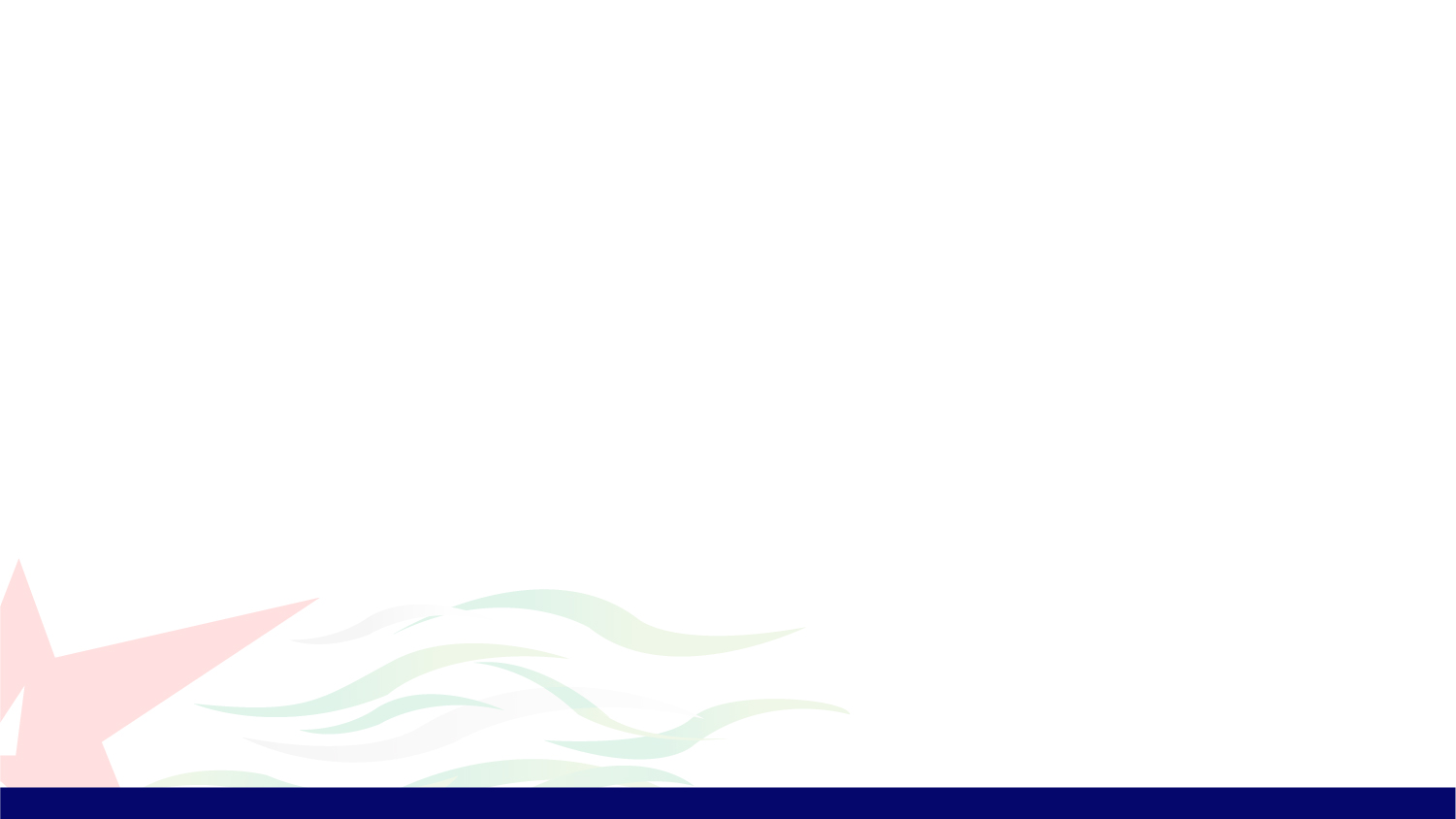 PROYECTOS Y PROGRAMAS EJECUTADOS 2019
DIRECCIÓN DE DESARROLLO E INCLUSIÓN SOCIAL
OBJETIVO: PROGRAMA DE CAPACITACIÓN INTENSIVO DE SER   
                     BACHILLER 2020, DESTINADO A LOS ESTUDIANTES   
                     DEL TERCERO DE BACHILLERATO DEL CANTÓN MILAGRO 
 
FECHA DE FIRMA DE CONTRATO: 11 de diciembre del 2019
CONTRATO: № 49-2019
CONTRATISTA: Msc. Sunny Maria Bores CON RUC:0993054674001
CANTIDAD DE ALUMNOS: 300
VALOR DEL CONTRATO: $36.000,00
PLAZO DEL CONTRATO: 100 días calendario  
PLANILLA
VALOR PLANILLA UNICA: $36.000,00
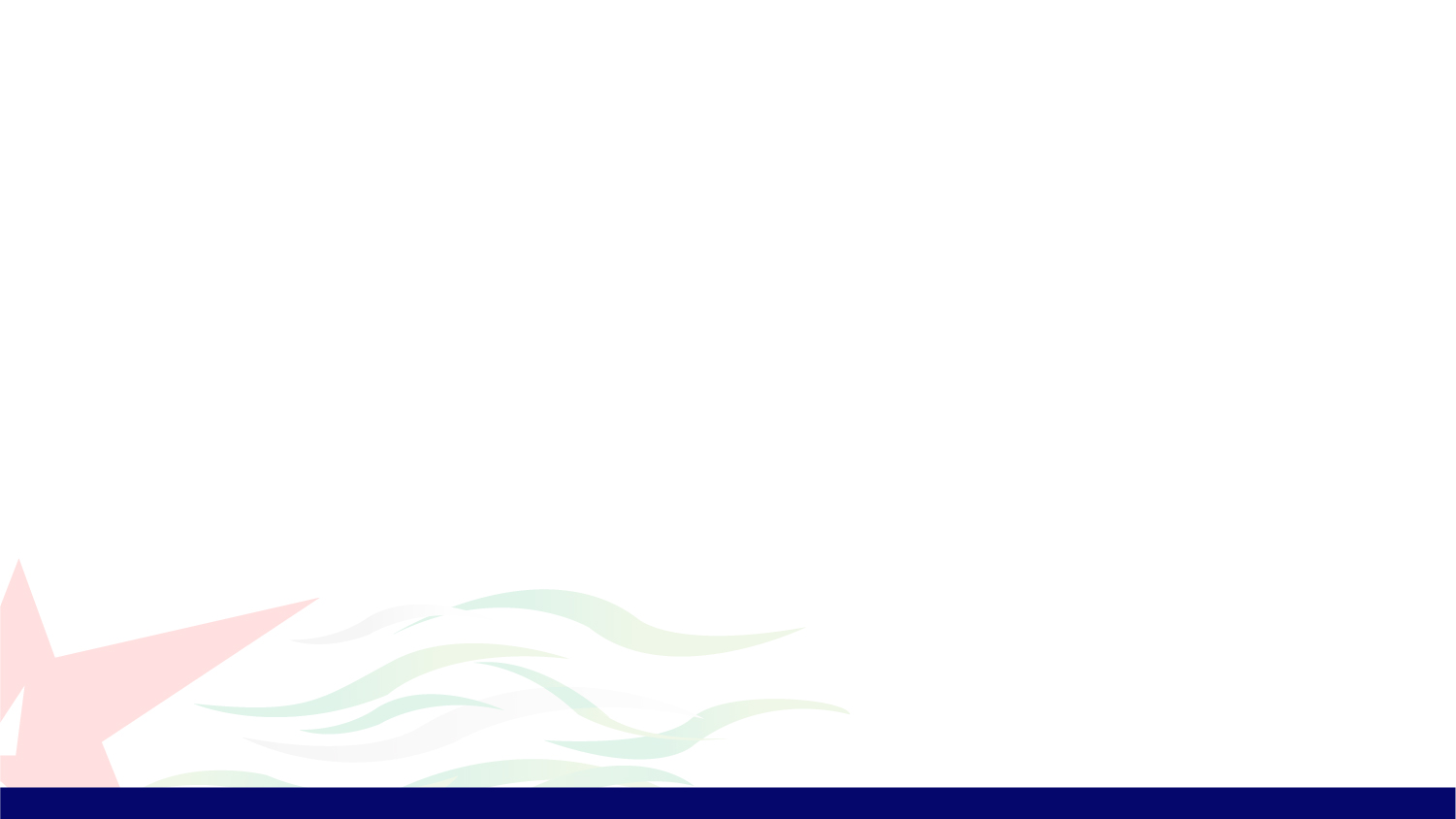 PROYECTOS Y PROGRAMAS EJECUTADOS 2019
DIRECCIÓN DE DESARROLLO E INCLUSIÓN SOCIAL
OBJETIVO: ENTREGA DE SILLAS DE RUEDAS 
 FECHA: Diciembre/2019
FAVORECIDAS: 6 personas
INSTITUCION ENTREGA/LA DONACION: Almacenes TIA S.A.
VALOR ENTREGADO: $ 0,00
OBJETIVO: ENTREGA/ALIMENTOS PRIMERA NECESIDAD
 FECHA: Diciembre/2019                                                                                                                                                                                                                                                         
FAVORECIDAS: 250 personas
INSTITUCION ENTREGA/LA DONACION: Supermaxi
VALOR ENTREGADO: $ 0,00
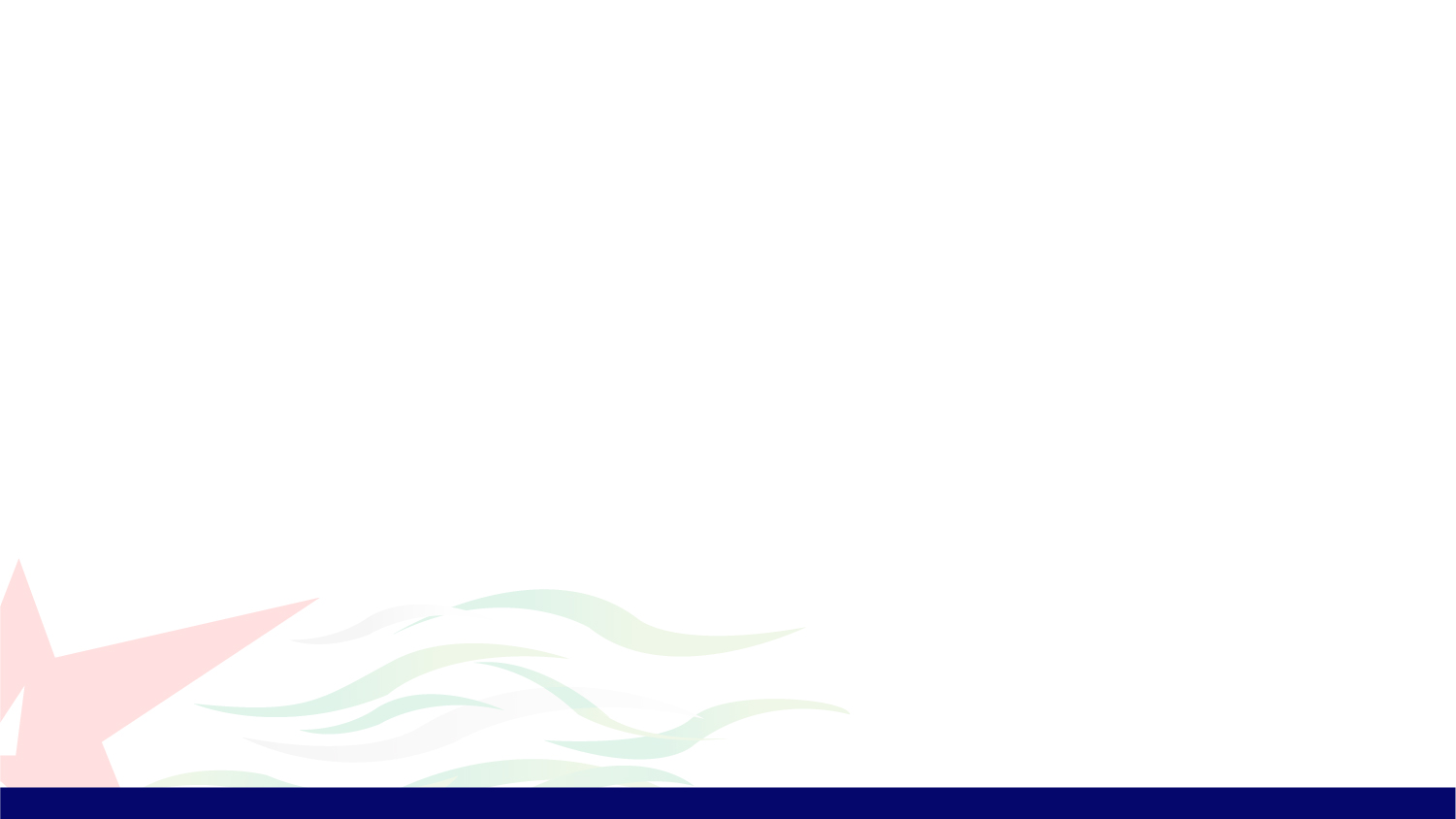 COORDINACIÓN DE SALUD
OBJETIVO: BRIGADAS OFTALMOLÓGICAS 
 
FECHA DE FIRMA DE CONTRATO: 21 de octubre del 2019
CANTIDAD DE BENEFICIARIOS: 450
VALOR TOTAL: $21.672,00
TIEMPO DE LAS BRIGADAS: 5 fines de semana 
PLANILLA
VALOR PLANILLA UNICA: $ 21.672,00
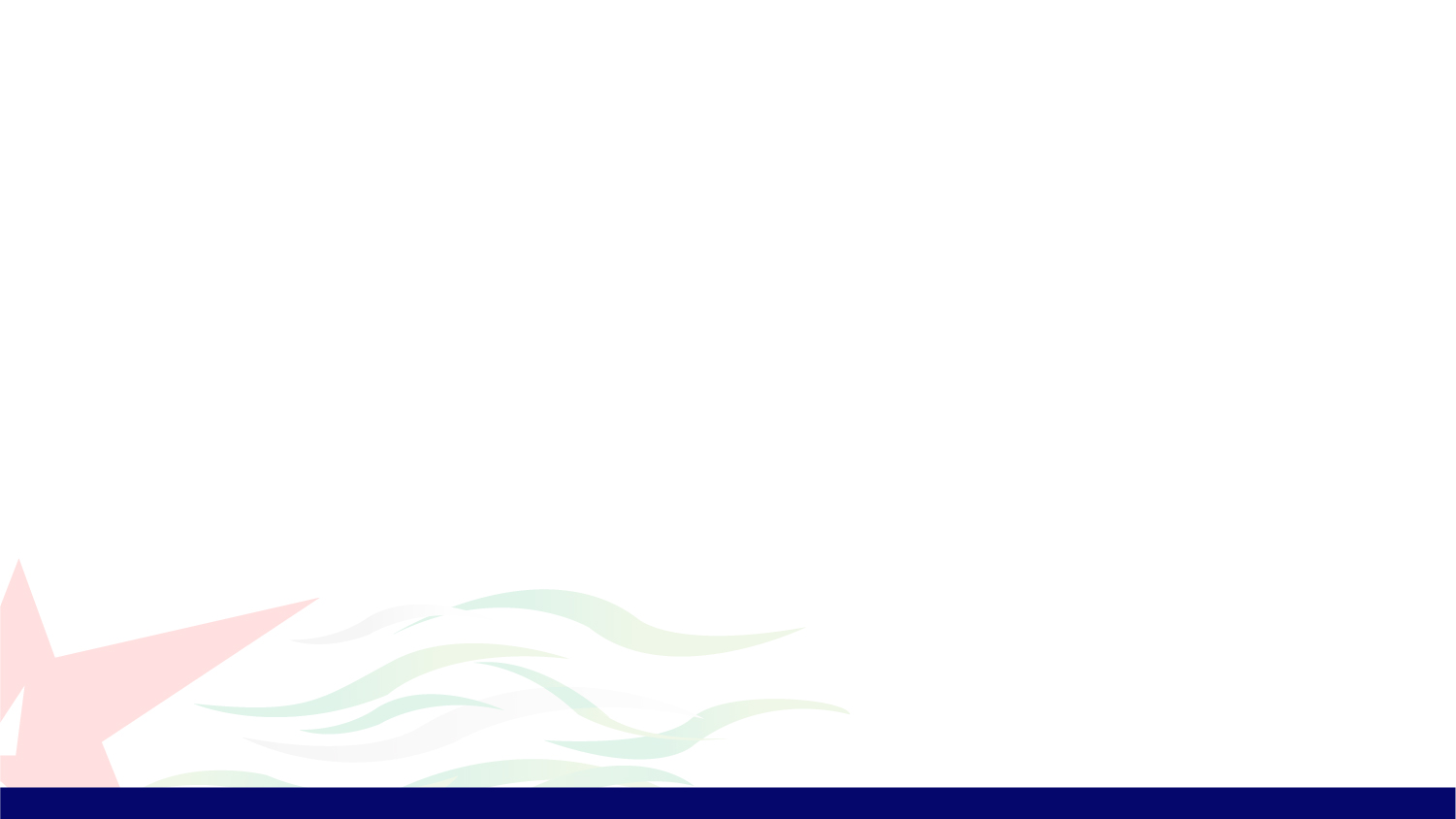 COORDINACIÓN DE SALUD
OBJETIVO: BRIGADAS MÉDICAS Y ODONTOLÓGICAS 
 
Se realizo la brigada médica en coordinación con la prefectura del guayas en el recinto Los aguacates de la parroquia Mariscal Sucre                                                                                                                                                                                                                                                                                                                                                                                                                                                                                                                                                                                                                                                                                                                                                                                                                                                                                                                                                                                                                                                                                                                                                                                                                                                                                                                                                                                                                                                                                                                                                                                                                                                                                                                                                                                                                                                                                                                                                                                                                                                                                                                                                                                                                                                                                                                                                                                                                                                                                                                                                                                                                                                                                                                                                                                                                                                                                                                                                                                                                                                                                                                                                                                                                                                                                                                                                                                                                                                                                                                                                                                                                                                                                                                                                                                                                                                                                                                                                                                                                                                                                                                                                                                                                                                                                                                                                                                                                                                                                                                                                                                                                                                                                                                                                                                                                                                                                                                                                                                                                                                                                                                                                                                                                                                                                                                                                                                                                                                                                                                                                                                                                                                                                                                                                                                                                                                                                                                                                                                                                                                                                                                                                                                                                                                                                                                                                                                                                                                                                                                       
 
FECHA:                       16 de agosto /2019                                                                                                                                                                                                                                                         
COBERTURA DE:  26 pacientes 
                                 Medicina 15 pacientes 
                                 Odontología 11 pacientes                                
VALOR ENTREGADO: $ 0,00
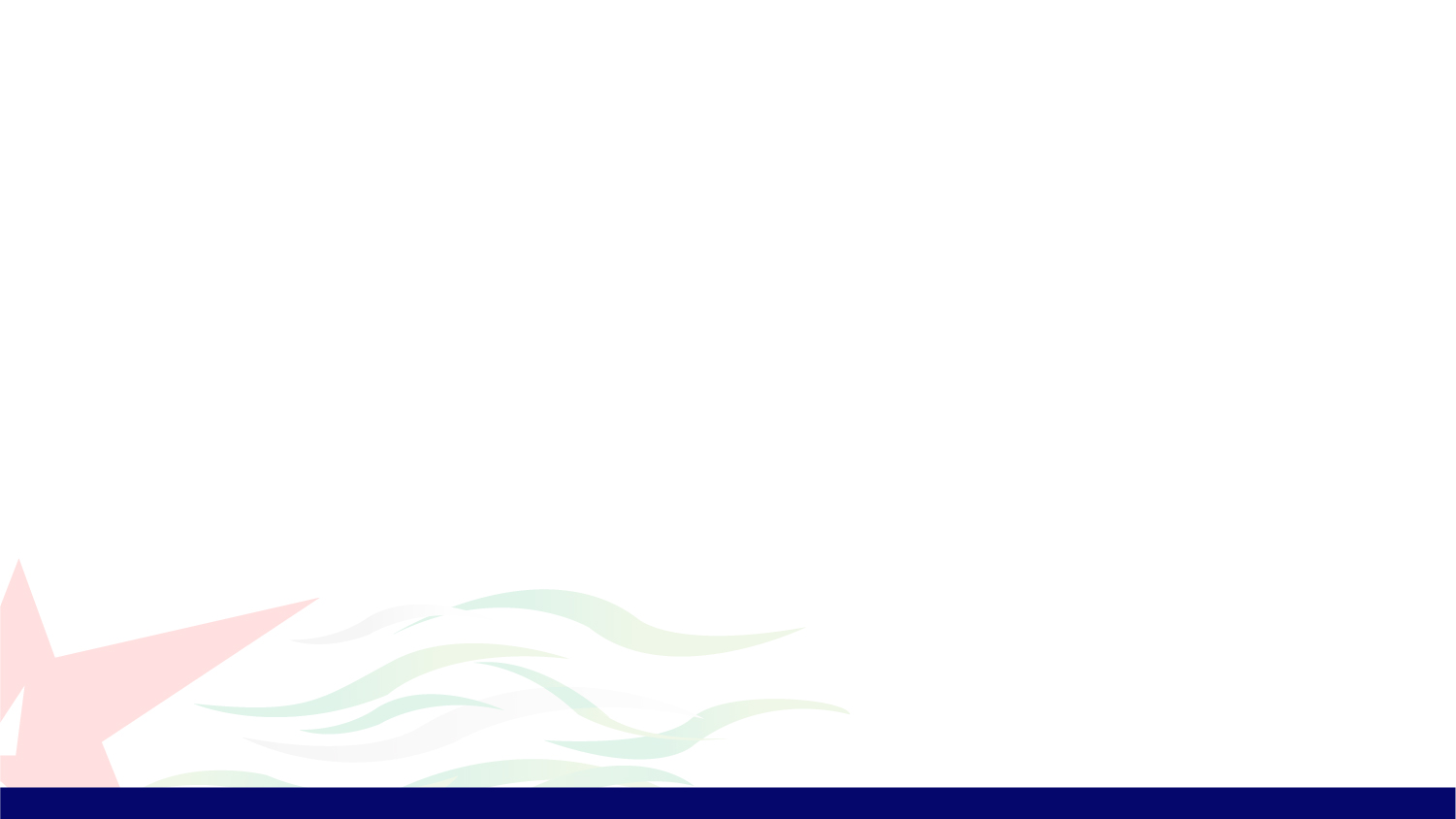 COORDINACIÓN DE SALUD
OBJETIVO: CAMPAÑA DE NUTRICIÓN  
 
Se realizo la campaña de nutrición con los niños de la escuela de influencia directa como lo son Alfonzo Arauz y María Lince Baquerizo                                                                                                                                                                                                                                                                                                                                                                                                                                                                                                                                                                                                                                                                                                                                                                                                                                                                                                                                                                                                                                                                                                                                                                                                                                                                                                                                                                                                                                                                                                                                                                                                                                                                                                                                                                                                                                                                                                                                                                                                                                                                                                                                                                                                                                                                                                                                                                                                                                                                                                                                                                                                                                                                                                                                                                                                                                                                                                                                                                                                                                                                                                                                                                                                                                                                                                                                                                                                                                                                                                                                                                                                                                                                                                                                                                                                                                                                                                                                                                                                                                                                                                                                                                                                                                                                                                                                                                                                                                                                                                                                                                                                                                                                                                                                                                                                                                                                                                                                                                                                                                                                                                                                                                                                                                                                                                                                                                                                                                                                                                                                                                                                                                                                                                                                                                                                                                                                                                                                                                                                                                                                                                                                                                                                                                                                                                                                                                                                                                                                                                                        
 
FECHA: 19 de agosto /2019                                                                                                                                                                                                                                                         
COBERTURA DE:  351 niños  
                                Toma de medidas antropométricas (peso y talla)           
VALOR ENTREGADO: $ 0,00
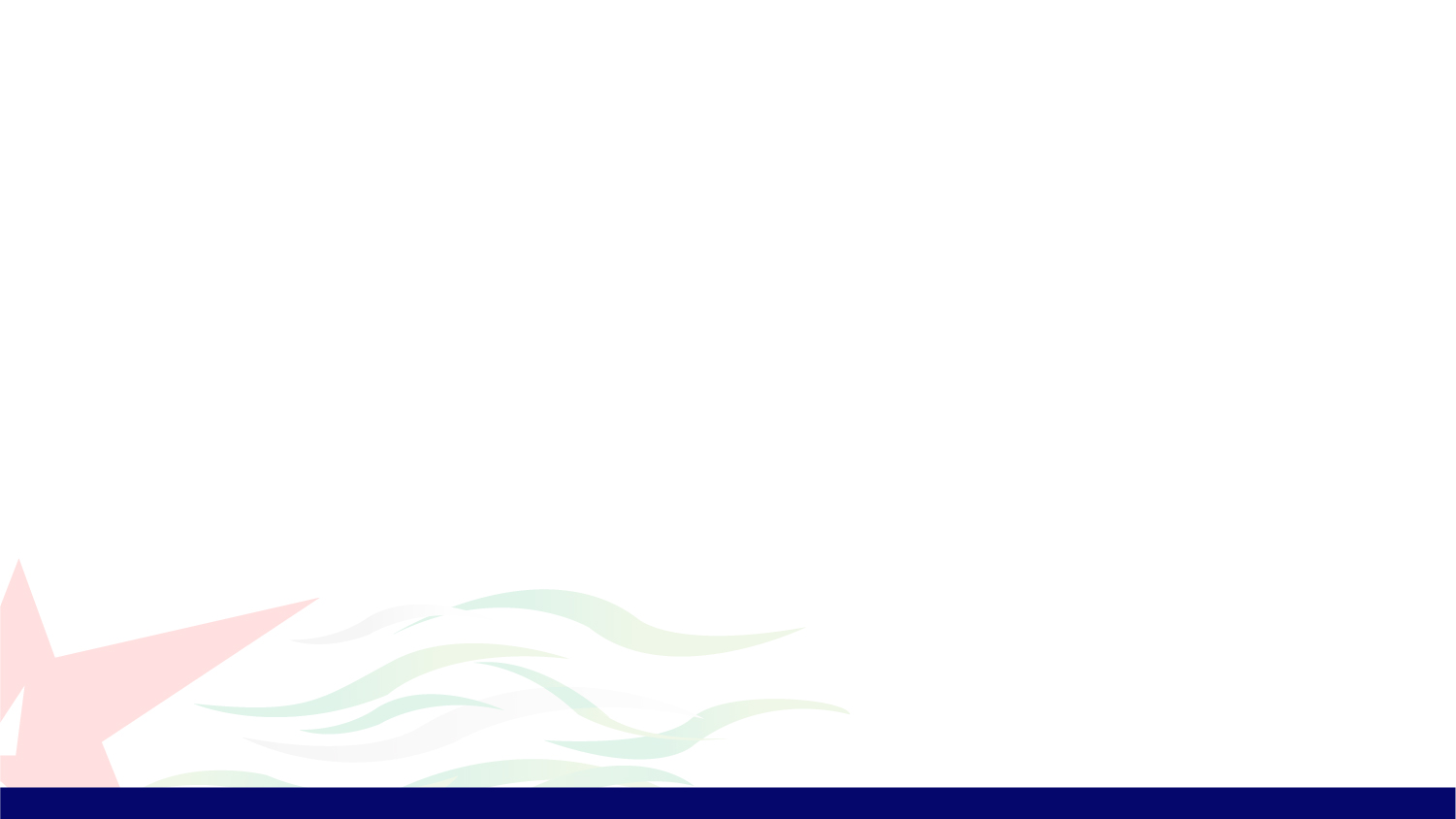 COORDINACIÓN DE SALUD
OBJETIVO: BRIGADAS MÉDICAS Y ODONTOLÓGICAS 
 
Se realizo la brigada médica y odontológicas en coordinación con el Gad Municipal de Milagro para brindar asistencia médica a grupos de atención prioritaria, con énfasis en los Adultos Mayores y personas con discapacidad en el sector Margaritas 1.                                                                                                                                                                                                                                                                                                                                                                                                                                                                                                                                                                                                                                                                                                                                                                                                                                                                                                                                                                                                                                                                                                                                                                                                                                                                                                                                                                                                                                                                                                                                                                                                                                                                                                                                                                                                                                                                                                                                                                                                                                                                                                                                                                                                                                                                                                                                                                                                                                                                                                                                                                                                                                                                                                                                                                                                                                                                                                                                                                                                                                                                                                                                                                                                                                                                                                                                                                                                                                                                                                                                                                                                                                                                                                                                                                                                                                                                                                                                                                                                                                                                                                                                                                                                                                                                                                                                                                                                                                                                                                                                                                                                                                                                                                                                                                                                                                                                                                                                                                                                                                                                                                                                                                                                                                                                                                                                                                                                                                                                                                                                                                                                                                                                                                                                                                                                                                                                                                                                                                                                                                                                                                                                                                                                                                                                                                                                                                                                                                                                                                                        
 
FECHA: 6 de septiembre /2019                                                                                                                                                                                                                                                         
COBERTURA DE:  98 pacientes 
                                 Medicina 65 pacientes 
                                 Odontología 33 pacientes                                
VALOR ENTREGADO: $ 0,00
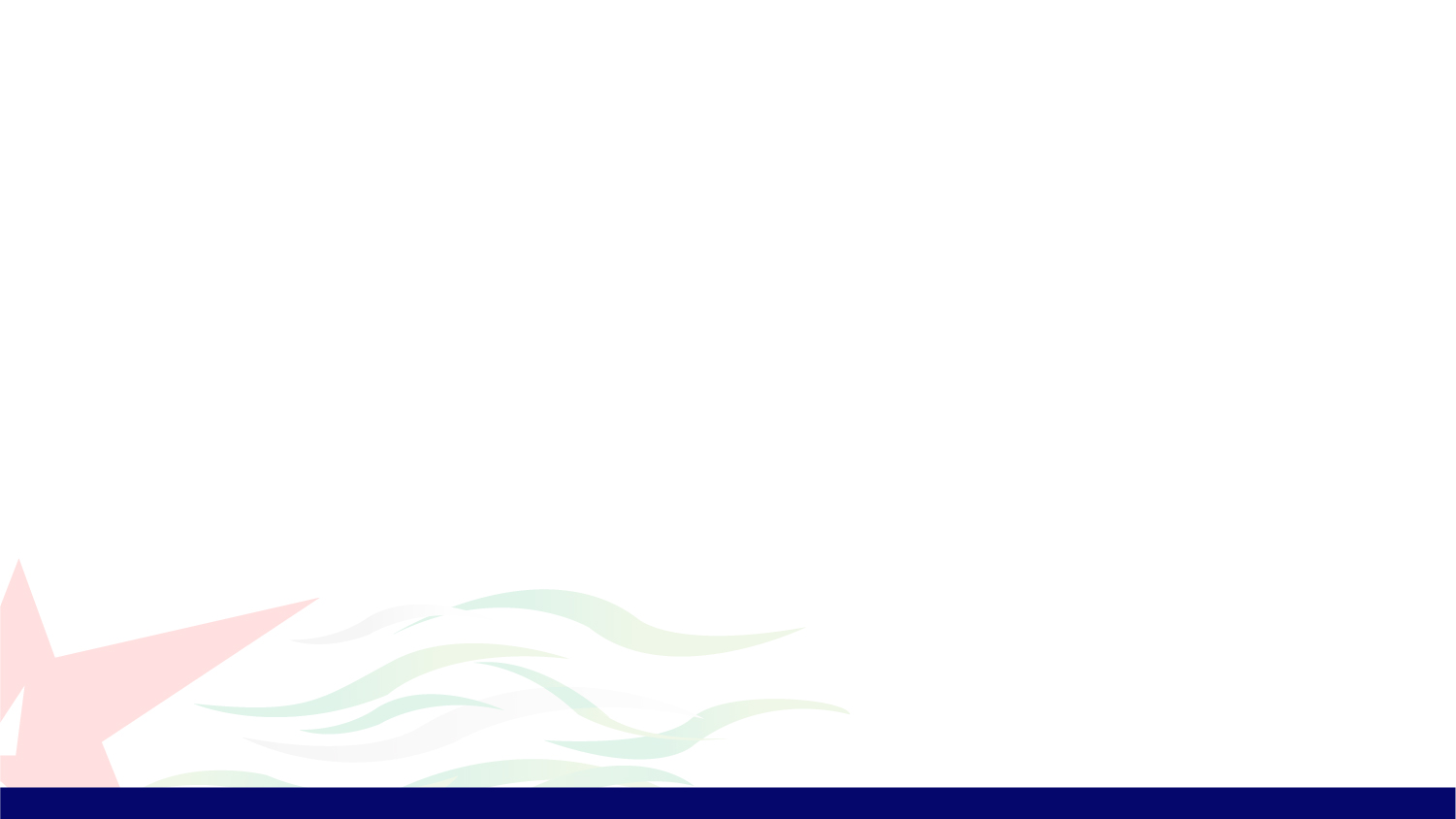 COORDINACIÓN DE SALUD
OBJETIVO: BRIGADAS MÉDICAS Y ODONTOLÓGICAS 
 
Se realizo la brigada médica y odontológicas en coordinación con el Gad Municipal de Milagro para brindar asistencia médica a grupos de atención prioritaria, con énfasis en los Adultos Mayores y personas con discapacidad en el sector las pozas.                                                                                                                                                                                                                                                                                                                                                                                                                                                                                                                                                                                                                                                                                                                                                                                                                                                                                                                                                                                                                                                                                                                                                                                                                                                                                                                                                                                                                                                                                                                                                                                                                                                                                                                                                                                                                                                                                                                                                                                                                                                                                                                                                                                                                                                                                                                                                                                                                                                                                                                                                                                                                                                                                                                                                                                                                                                                                                                                                                                                                                                                                                                                                                                                                                                                                                                                                                                                                                                                                                                                                                                                                                                                                                                                                                                                                                                                                                                                                                                                                                                                                                                                                                                                                                                                                                                                                                                                                                                                                                                                                                                                                                                                                                                                                                                                                                                                                                                                                                                                                                                                                                                                                                                                                                                                                                                                                                                                                                                                                                                                                                                                                                                                                                                                                                                                                                                                                                                                                                                                                                                                                                                                                                                                                                                                                                                                                                                                                                                                                                                        
 
FECHA: 13 de septiembre /2019                                                                                                                                                                                                                                                         
COBERTURA DE:  115 pacientes 
                                 Medicina 75 pacientes 
                                 Odontología 40 pacientes                                
VALOR ENTREGADO: $ 0,00
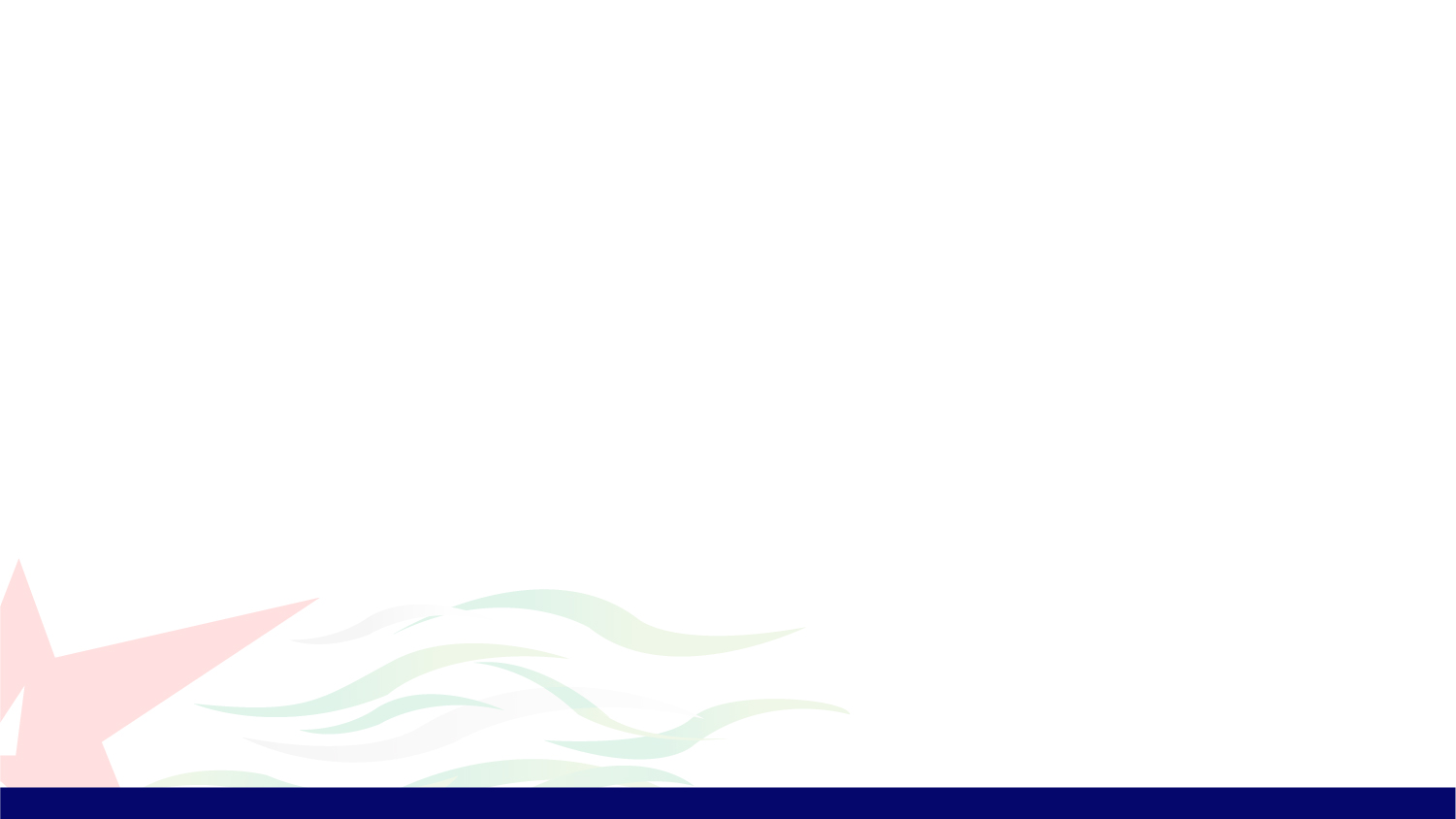 COORDINACIÓN DE SALUD
OBJETIVO: BRIGADAS MÉDICAS Y ODONTOLÓGICAS 
 
Se realizo la brigada médica y odontológicas en coordinación con el Gad Municipal de Milagro para brindar asistencia médica a grupos de atención prioritaria, con énfasis en los Adultos Mayores y personas con discapacidad en el sector San Emilio.                                                                                                                                                                                                                                                                                                                                                                                                                                                                                                                                                                                                                                                                                                                                                                                                                                                                                                                                                                                                                                                                                                                                                                                                                                                                                                                                                                                                                                                                                                                                                                                                                                                                                                                                                                                                                                                                                                                                                                                                                                                                                                                                                                                                                                                                                                                                                                                                                                                                                                                                                                                                                                                                                                                                                                                                                                                                                                                                                                                                                                                                                                                                                                                                                                                                                                                                                                                                                                                                                                                                                                                                                                                                                                                                                                                                                                                                                                                                                                                                                                                                                                                                                                                                                                                                                                                                                                                                                                                                                                                                                                                                                                                                                                                                                                                                                                                                                                                                                                                                                                                                                                                                                                                                                                                                                                                                                                                                                                                                                                                                                                                                                                                                                                                                                                                                                                                                                                                                                                                                                                                                                                                                                                                                                                                                                                                                                                                                                                                                                                                        
 
FECHA: 25 de septiembre /2019                                                                                                                                                                                                                                                         
COBERTURA DE:  160 pacientes 
                                 Medicina 119 pacientes 
                                 Odontología 41 pacientes                                
VALOR ENTREGADO: $ 0,00
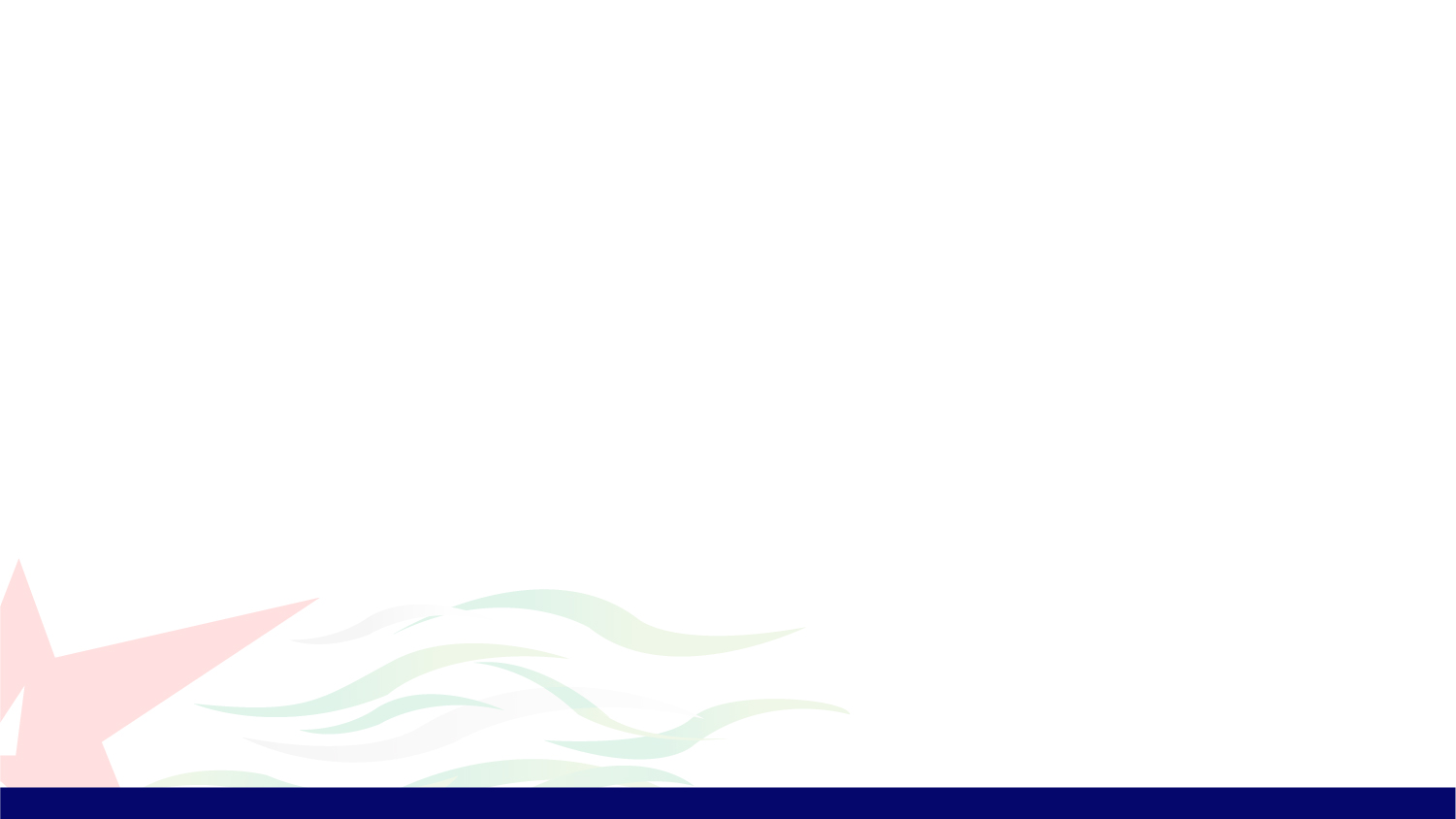 COORDINACIÓN DE SALUD
OBJETIVO: BRIGADAS MÉDICAS Y ODONTOLÓGICAS 
 
Se realizo la brigada médica y odontológicas en coordinación con el Gad Municipal de Milagro para brindar asistencia médica a grupos de atención prioritaria, con énfasis en los Adultos Mayores y personas con discapacidad en el sector Los Tamarindos.                                                                                                                                                                                                                                                                                                                                                                                                                                                                                                                                                                                                                                                                                                                                                                                                                                                                                                                                                                                                                                                                                                                                                                                                                                                                                                                                                                                                                                                                                                                                                                                                                                                                                                                                                                                                                                                                                                                                                                                                                                                                                                                                                                                                                                                                                                                                                                                                                                                                                                                                                                                                                                                                                                                                                                                                                                                                                                                                                                                                                                                                                                                                                                                                                                                                                                                                                                                                                                                                                                                                                                                                                                                                                                                                                                                                                                                                                                                                                                                                                                                                                                                                                                                                                                                                                                                                                                                                                                                                                                                                                                                                                                                                                                                                                                                                                                                                                                                                                                                                                                                                                                                                                                                                                                                                                                                                                                                                                                                                                                                                                                                                                                                                                                                                                                                                                                                                                                                                                                                                                                                                                                                                                                                                                                                                                                                                                                                                                                                                                                                        
 
FECHA: 18 de octubre /2019                                                                                                                                                                                                                                                         
COBERTURA DE:  121 pacientes 
                                 Medicina 84 pacientes 
                                 Odontología 37 pacientes                                
VALOR ENTREGADO: $ 0,00
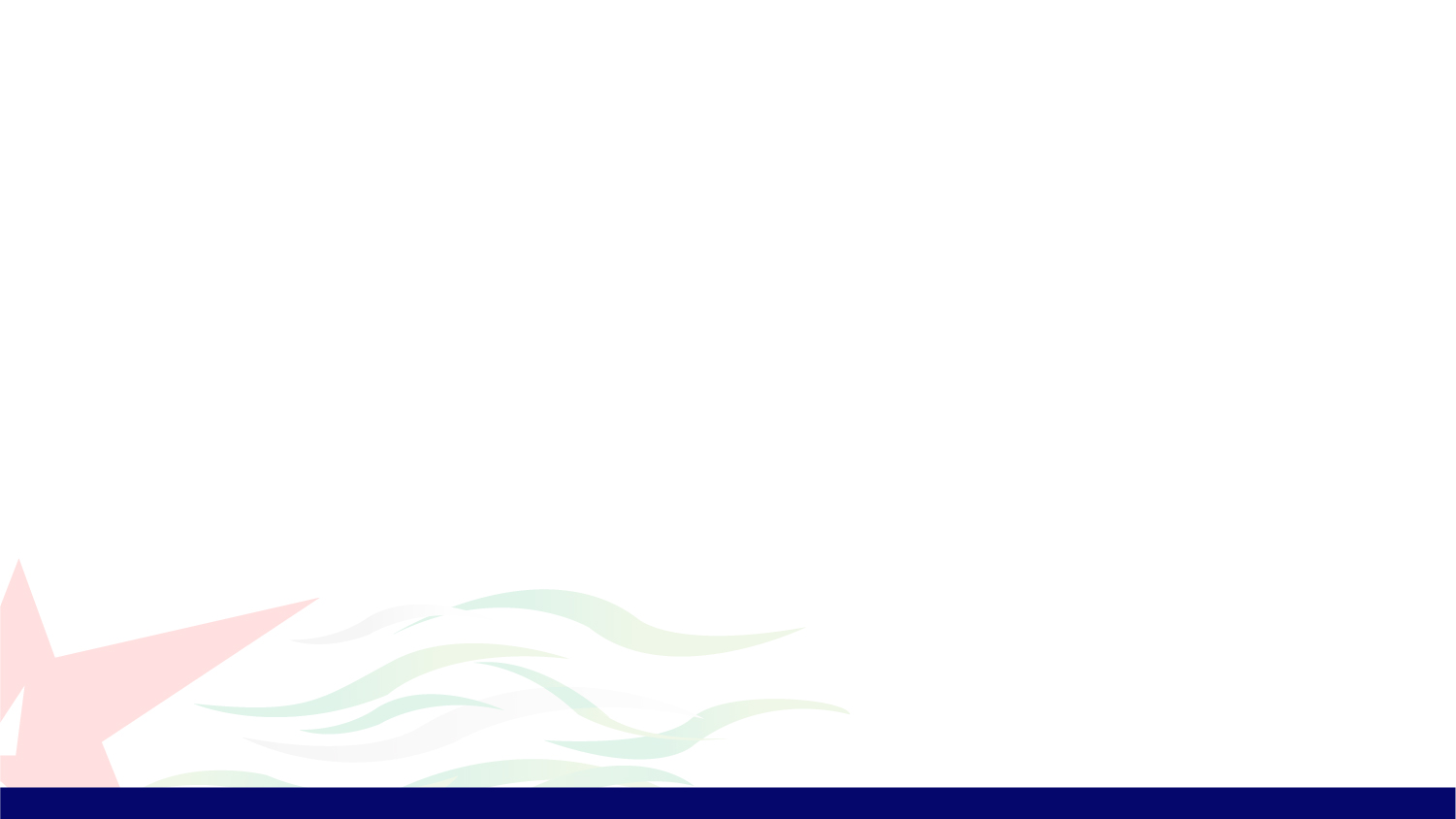 PROYECTOS EN CONVENIO MIES
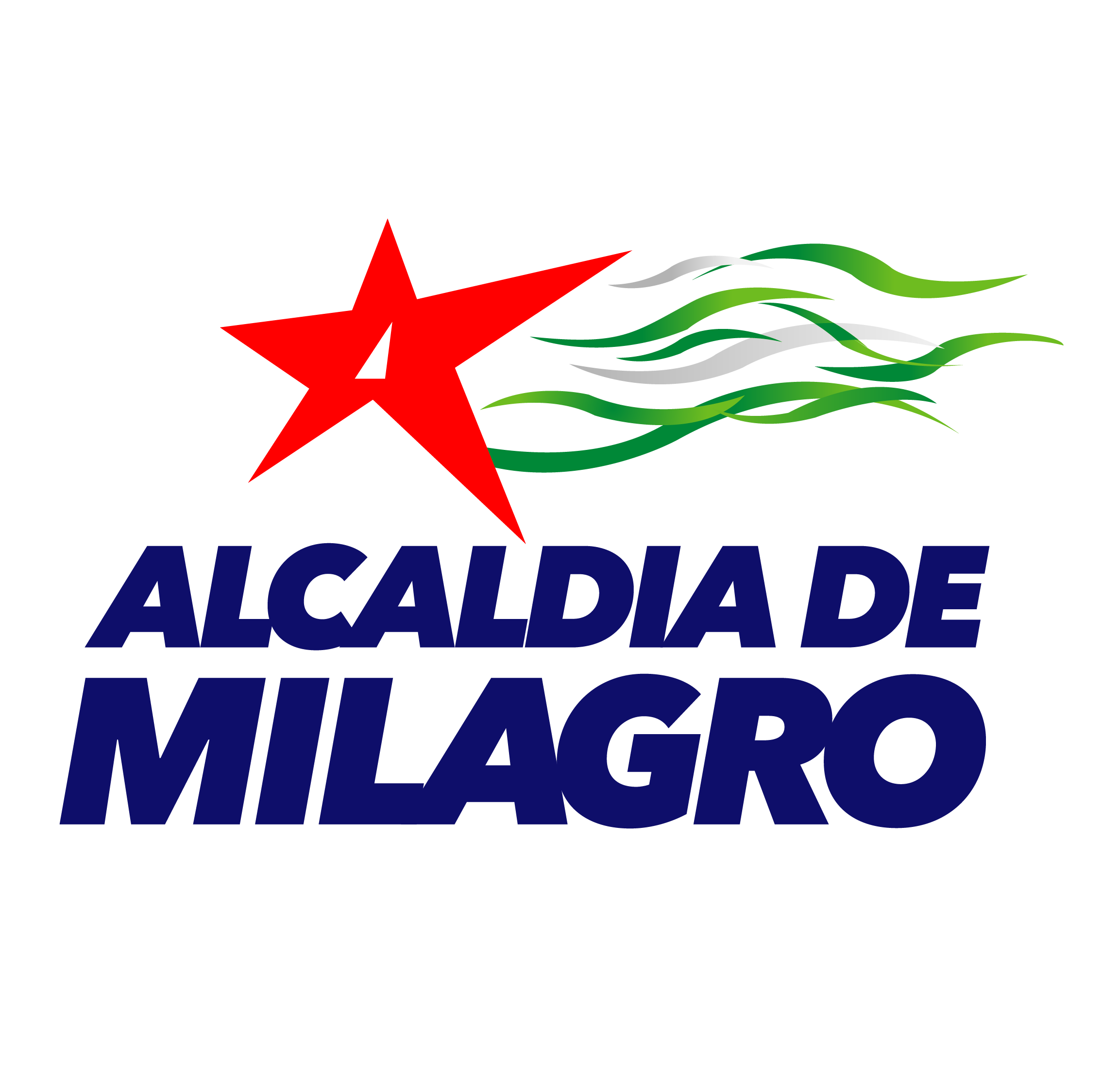